Study the relationship between resistance and temperature on Tokamak Golem.
Mr. Rattacha Boonchoo
Department of Physics, Faculty of Science, Prince of Songkla University
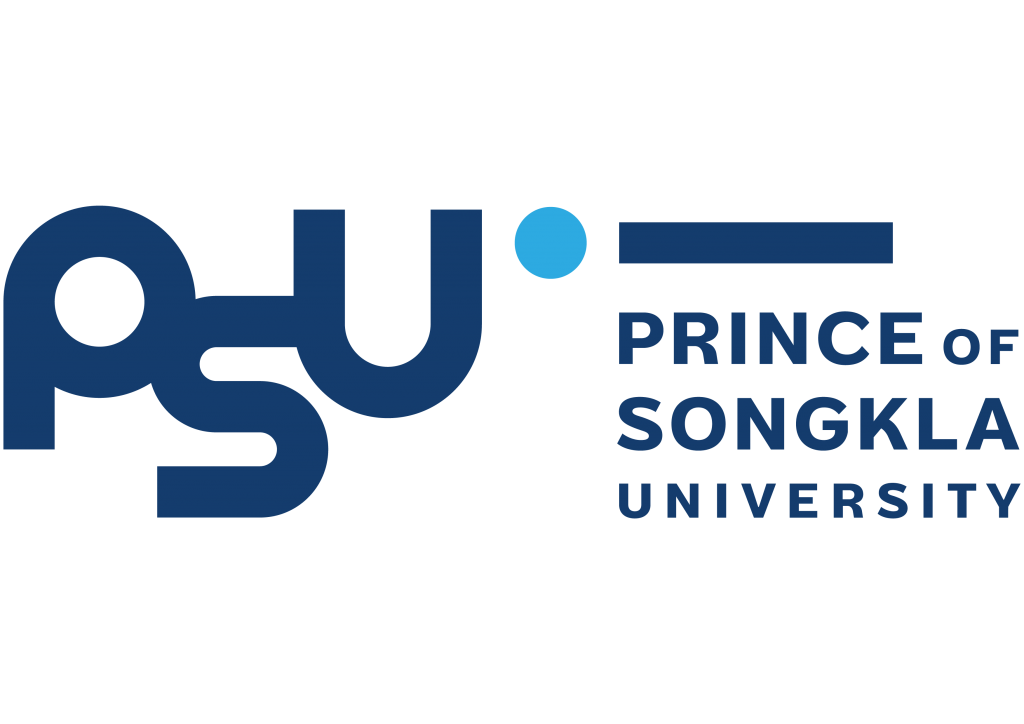 01
Introduction
Outline
Motivation
02
Result
Sammary
03
04
05/12/62
R.Boonchoo
2
01
Introduction
Tokamak Golem
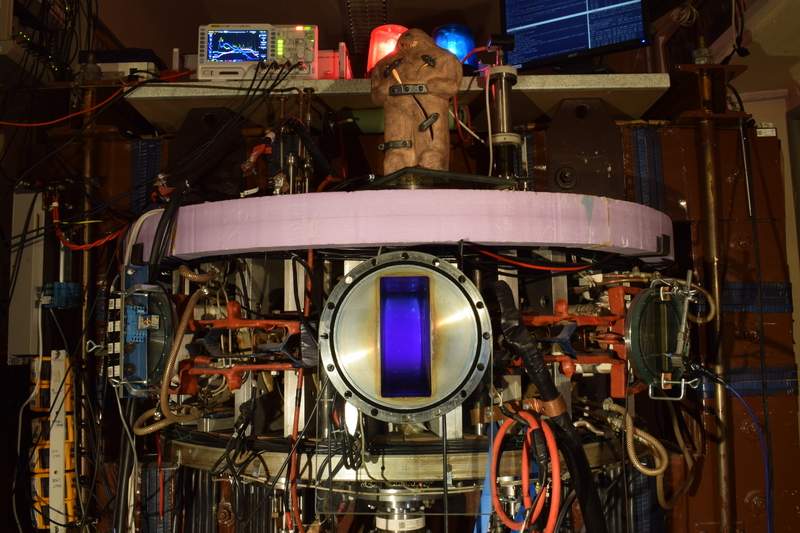 05/12/62
3
R.Boonchoo
[Speaker Notes: Tokamak GOLEM is a device serving primarily education purposes on the Czech Technical University.

 It was manufactured in the Soviet Union as TM-1 (“small tokamak no 1”)]
01
Introduction
Control room
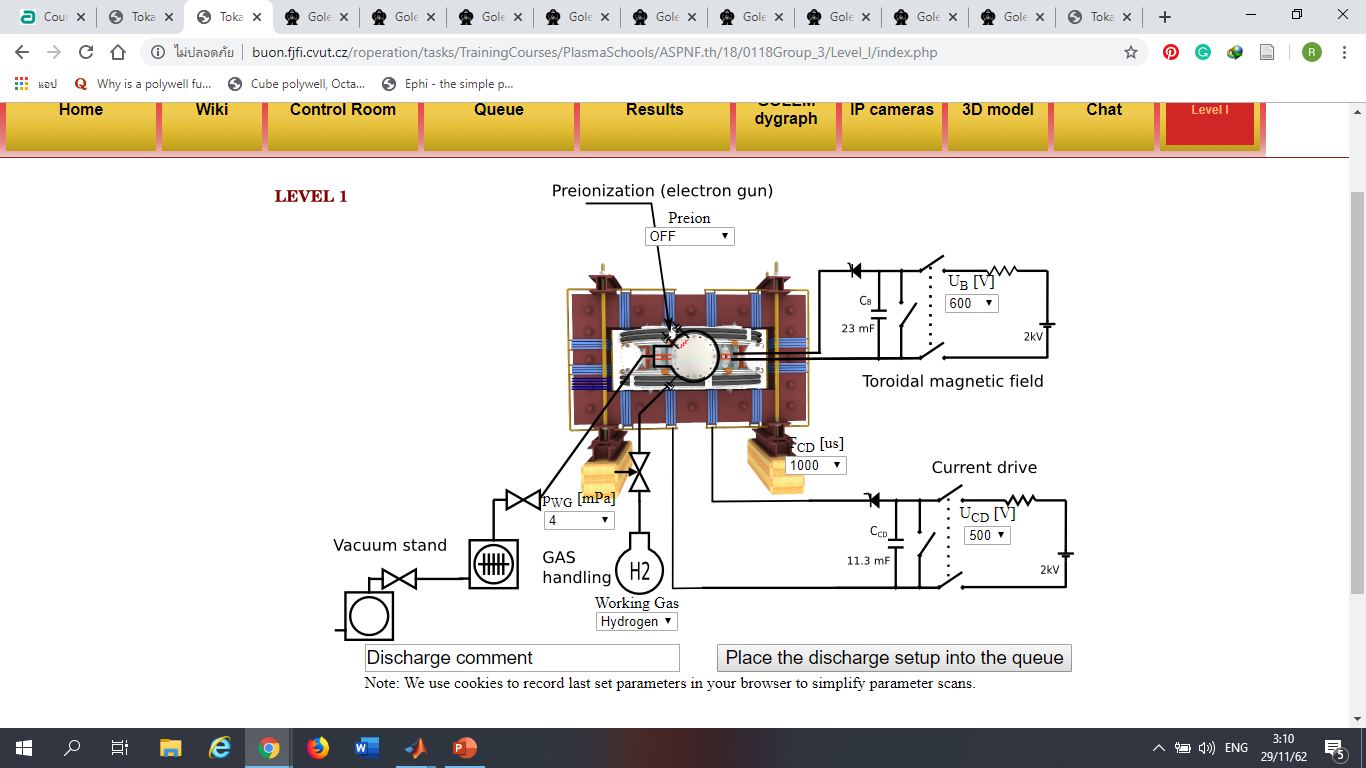 05/12/62
4
R.Boonchoo
02
Motivation
Tokamak GOLEM for the 4th ASEAN School on Plasma and Nuclear Fusion
“Choosing the experimental results of group 3.”
The experiment can be planned.
The number of trials is appropriate.
Information is as required.
05/12/62
5
R.Boonchoo
02
Motivation
“I’m interested in the problem of ohmic heating arises from the fact  that resistivity decreases with temperature”
05/12/62
6
R.Boonchoo
03
Result
Mean
Max
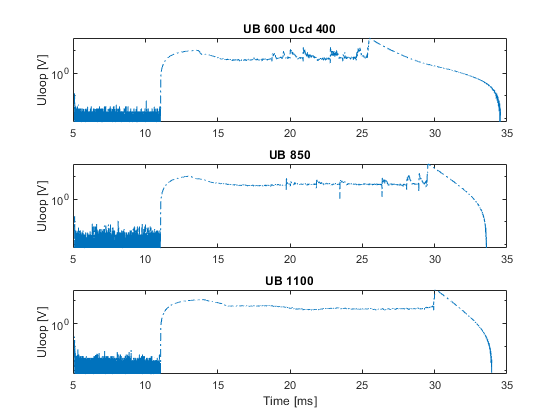 4.99 V
27.1 V
25.1 V
4.61 V
22 V
4.75 V
05/12/62
R.Boonchoo
7
[Speaker Notes: From 400 , in increments of 250 to 1100

This graph show loop voltage dependent on time.]
03
Result
Mean
Max
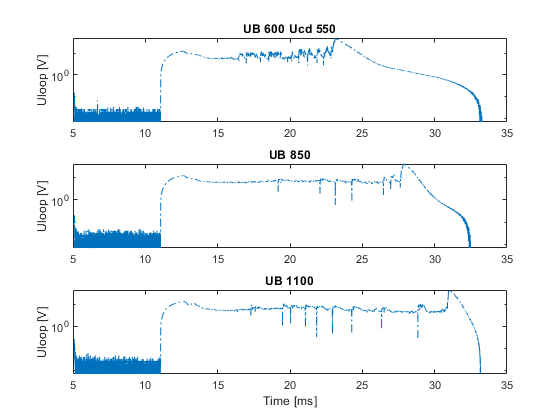 7.71 V
35.2 V
29.6 V
6.85 V
26.9 V
5.92 V
05/12/62
R.Boonchoo
8
[Speaker Notes: And changing PS of transformer from 400, increments 150 to 700]
03
Result
Mean
Max
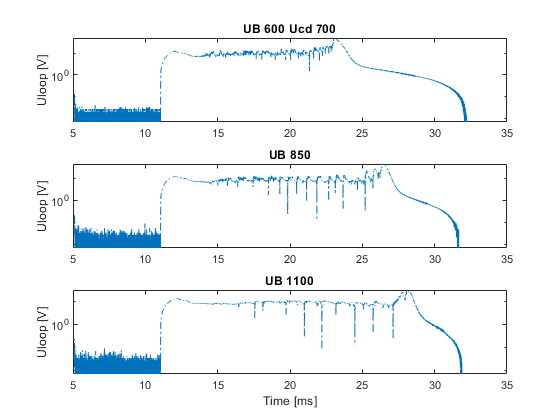 10.1 V
34.3 V
27.1 V
8.45 V
21.6 V
8.41 V
05/12/62
R.Boonchoo
9
[Speaker Notes: The graphs are shown relationship loop voltage with the time that there is a profile similarly.]
03
Result
Within the red frame shows duration of the plasma lifetime and electron temperature
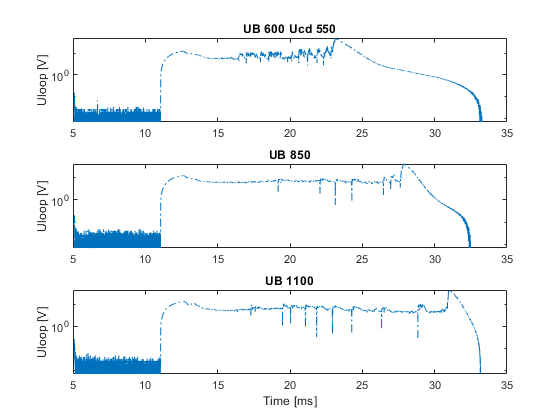 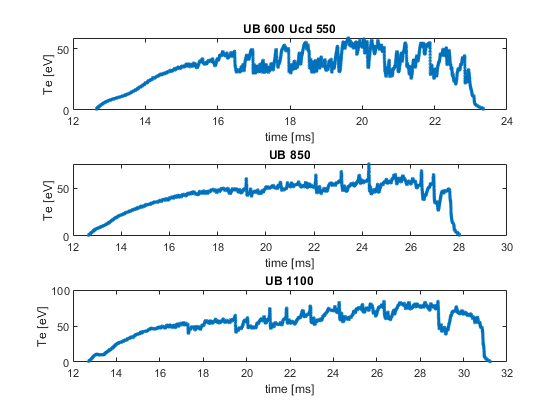 “The period in which the loop voltage increases is when the plasma is created and induced.”
“the induction of plasma increases the electron temperature.”
05/12/62
R.Boonchoo
10
[Speaker Notes: When the loop voltage falls, the electron temperature drops quickly]
03
Result
Within the red frame shows duration of the plasma resistivity
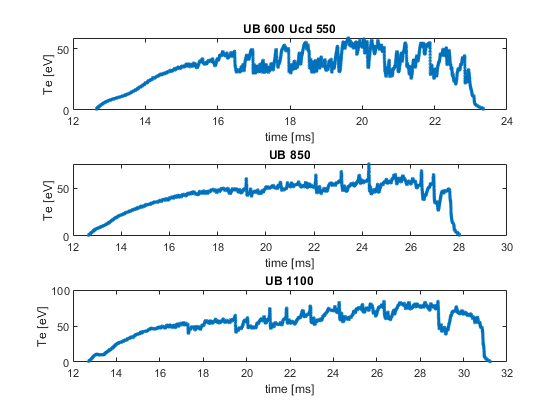 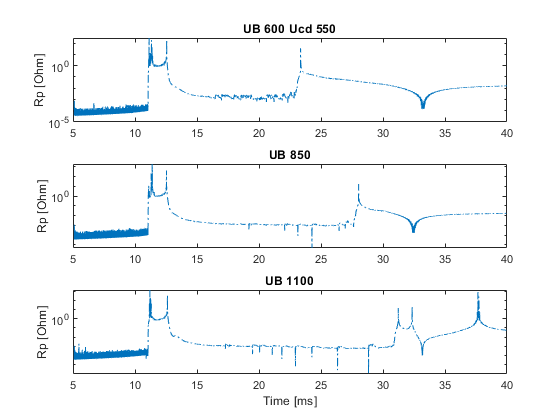 05/12/62
R.Boonchoo
11
[Speaker Notes: The electrons temperature is obtained from ohmic heating.

But the temperature rises, the ohmic power decreases, so the plasma supply energy is not enough to allow the plasma to support itself

The biggest  difficulty arises from the fact that the resistivity decreases with temperature

So, you can look on this graph at the same time plasma resistivity decreases]
03
Result
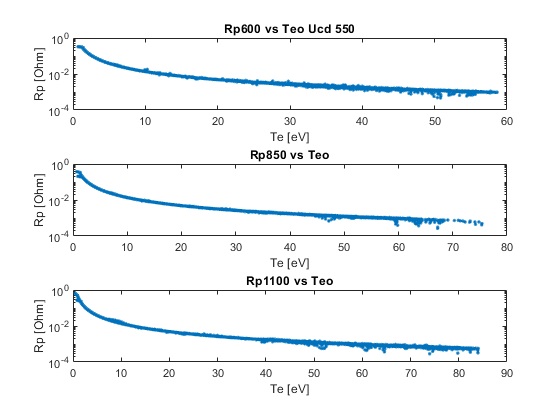 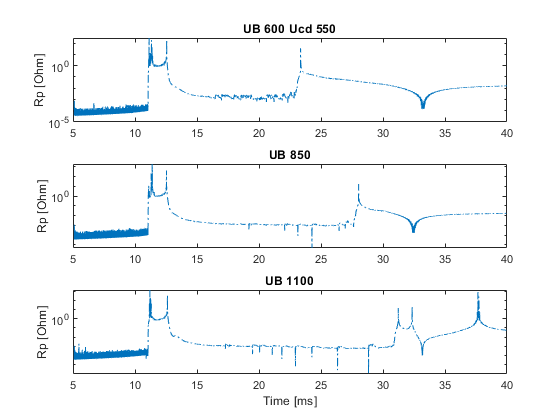 “The increase in temperature causes the plasma resistivity to decrease.”
05/12/62
R.Boonchoo
12
[Speaker Notes: The graph is right hand side. I will show that relationship between plasma resistivity with electron temperature 

The decrease in plasma resistance versus time is similar to a decrease in temperature.]
04
Summary
“Induction of the plasma to create a plasma current resulting in higher electron temperatures due to Ohmic power.”
“As the plasma resistivity decreases, the ohmic heating decreases as increasing the electron temperature.”
05/12/62
R.Boonchoo
13
Thank you
For
Your attention
05/12/62
R.Boonchoo
14
Q & A
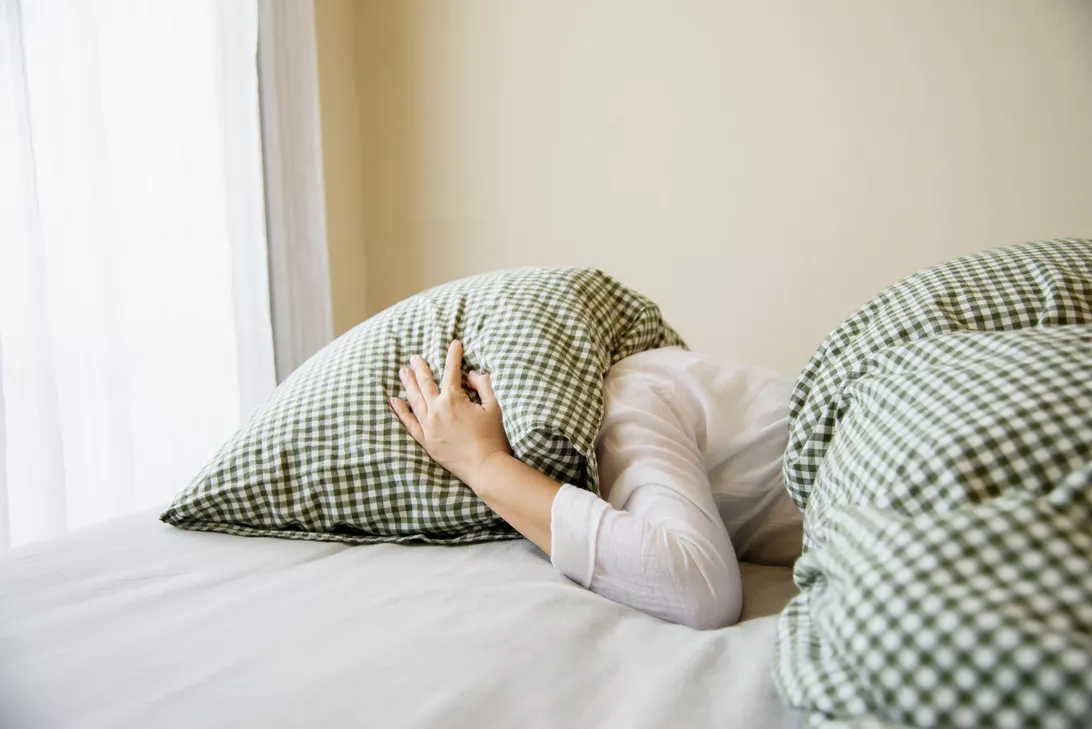 05/12/62
R.Boonchoo
15